Kletstheater Daan Fonteijn
Paw Patrol
Alle paw patrol pups
Paw patrol Liedje
https://www.youtube.com/watch?time_continue=2&v=jJlkqqt0mS4
Marshall
Ik ga vlammen
Rubble
Rubble is aan de rol
Chase
Chase zit er bovenop
Rocky
Weggooien? 
Tuurlijk niet!
Zuma
Ik duik erin
Sky
Deze pup gaat vliegen
Everest
Sneeuw of kou ik kom heel gauw
Ryder
Geen klus te groot, geen pup te klein
Pups naar de uitkijk
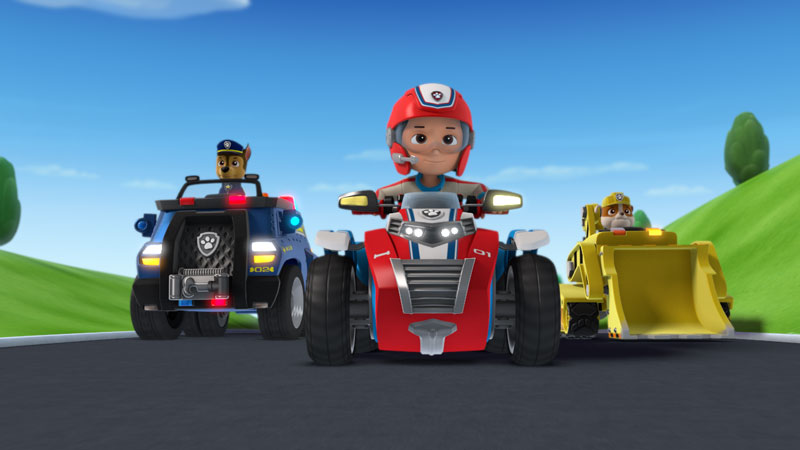 Paw Patrol Mighty pups
https://www.youtube.com/watch?v=rzHczgrCV94
Paw Patrol Uitkijktoren
Paw Patrol Sea patroller
Paw Patrol Sky patroller
Paw Patrol Paw patroller
Dit was mijn kletstheater